Celtic-Plus Proposers Day22 September 2016, Istanbul
New Generation Network Security System(ENTRUST)
Dr. Barış Bulut, Enforma Bilişim A.Ş.
baris@enforma-tr.com
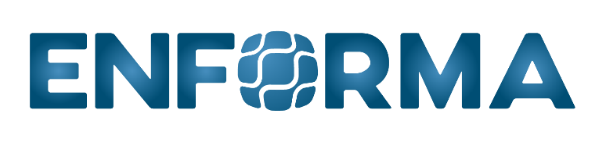 1
What we do
Our ongoing work is based around ICT, telecommunications, data processing, telecoms regulations, product management  & go-to-market, research and development consultancy, state funding and academia.
We perform data analysis in various areas such as telecommunications, opinion polling and vehicle tracking, all of which lead to better business intelligence, higher customer retention, lower customer churn.
We develop telecommunications systems software used within a number of nodes of such as RADIUS, telecommunications billing, SIP proxy, WebRTC server, telecomunications middleware software. 
We have been successfully receiving R&D grants at national level.
We are in the look-out for partners we can work with in a cooperative and conducive successful collaboration.
2
Dr. Barış Bulut, Enforma, baris@enforma-tr.com
New generation network security system
Network security evolved from access lists to firewalls to intrusion detection systems (IDS)
Disadvantages:
Threat assumed to be from outside, rather than inside.
Ineffective against a Trojan horse or an infected user from inside
SSL-encrypted malicious activity raises no direct alarm in IDS
Also, known backdoors in leading non-EU manufacturers
Need to:
Establish baseline for traffic flow (both the load and to/from)
Central or distributed probes
Expert knowledge also accommodated
Handle traffic in SSL-encrypted tunnel 
Detect anomaly in the pattern in real time
Conform with EU information security standards
3
Dr. Barış Bulut, Enforma, baris@enforma-tr.com
Basic schematics
Enterprise Network Elements
UDP, TCP, TLS, WebSocket
Universal Protocol Interpreter
(TELNET, FTP, TFTP, SMTP, POP, IMAP, LDAP RADIUS, SIP, RTP, ICE, STUN, UPnP, SNMP, SMPP, DNS, ENUM, DHCP, HTTP…)
Scenario Engine
Behavioural / User Defined Patterns
Monitoring API
Network Activity Abstraction Active Policy Enforcer (NACAPE) Functional Blocks
4
Dr. Barış Bulut, Enforma, baris@enforma-tr.com
Evolution
5
Dr. Barış Bulut, Enforma, baris@enforma-tr.com
Standardisation
Detection based on analysis of log and traffic data.

No common log format across the industry
6
Dr. Barış Bulut, Enforma, baris@enforma-tr.com
Key selling points
Proposed solution provides:
An evolved security system that can address ‘evolved risks’ currently undetectable by the IDS systems
Machine learning ideas incorporated
Kills threats from outside and inside
Detects extended list of network activities such as an abnormally high number of MX lookup local email addresses, or DDOS
A common log format for use in network equipment
A European security system with zero backdoors
Higher security of systems and personal information
Worldwide network security and information security markets nearing $10b and $100b in size, respectively
With 2-digit year-on-year growth
Governments, datacentres, corporates, SMEs
7
Dr. Barış Bulut, Enforma, baris@enforma-tr.com
Partners & expertise
Partners involved
Enforma

Missing partners / expertise
A study of an exhaustive list of use cases and implementation of learning patterns need the following:
Analysis of security threats
Development
Testing
Therefore;
Vendors,
Partners with network traffic analysis experience,
Partners with testing capability or a friendly customer status 
are welcome.
8
Dr. Barış Bulut, Enforma, baris@enforma-tr.com
Contact Info
For more information and for interest to participate please contact:

		Dr. Barış Bulut, Enforma Bilişim A.Ş.
		baris@enforma-tr.com
		+90 212 932 7950
		www.enforma-tr.com
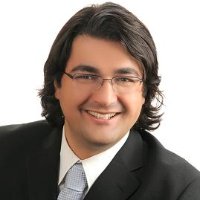 Your
Photo
9
Dr. Barış Bulut, Enforma, baris@enforma-tr.com